●●●●　御中
キックオフ資料
Date：YYYY/MM/DD
※本資料では弊社製品 SHANON MARKETING PLATFORMを、略称「SMP」と記載致しております。
1
目次
プロジェクト関連事項
システム導入の目的
システムの概要
システム導入後の業務フロー
導入に向けて
プロジェクト体制
利用機能一覧
成果物一覧
導入スケジュール
付録
プロジェクト中のコミュニケーションツールについて
重要事項について
Webトラッキング機能利用時のお願い事項
ブラウザの対応について
導入に関するアンケートのお願い
2
プロジェクト関連事項
3
システム導入の目的
目的
⇒課題に対する対策をすることによって実現したいこと
⇒お客様の現状
現状
課題
⇒現状が孕んでいるお客様がお金を出してまで解決したい問題
⇒課題に対する具体的対策＝今回の導入のゴール
解決案
4
[Speaker Notes: 【本質課題】]
システムの概要
システムの全体像は下記のとおりです。
その後、電話やメール等でのアクションを想定(※)
自動返信メール
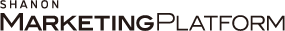 自動返信メール
お問い合わせフォーム
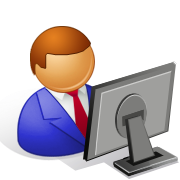 2
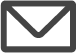 3
申込画面
確認画面
完了画面
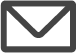 申込完了メール
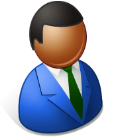 申込
申込完了メール
トラッキング
1
管理者
リード
DB
自動返信メール
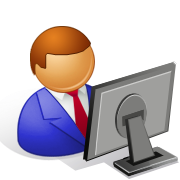 セミナー申込みフォーム、デモ申込みフォーム
3
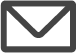 1
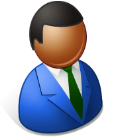 申込
申込画面
確認画面
完了画面
申込完了メール
トラッキング
管理者
リード
自動返信メール
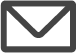 2
申込完了メール
(受講票URL付き)
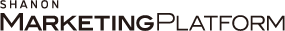 来場認証方法は、以下を想定
・バーコードリーダーで読み取り、リアルタイム来場認証を実施（端末については、別途ご相談）
・リードリストを用意し、受付時に〇×を付けて対応し、後にSMPに来場フラグを付ける
1
2
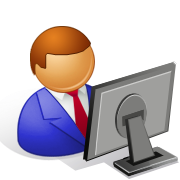 DB
受講票
来場受付
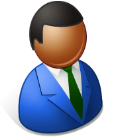 受講票持参の上、当日来場
リード
管理者
5
システム導入後の業務フロー
システム導入後の業務フローは下記のとおりです。
4
6
4
4
受講票印刷
資料請求
申込み
資料請求
申込み
セミナー申込
3
メール受信
5
5
5
7
リプライメール
自動配信
リプライメール
自動配信
来場
リプライメール
自動配信
受講票
８
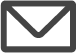 リプライメール自動配信
3
2
セミナー
告知
定期実行
設定(ステップメール)
2
1
セミナー
作成
メール作成
1
セミナー
管理者登録
QRコードで認証すると該当リードに来場フラグがたつ。
管理者設定、セミナー設定、メール設定
SMP
6
導入に向けて
7
プロジェクト体制
連絡窓口の一元化のお願い
弊社ではシステム導入時のプロジェクト体制を以下のように設けさせていただいております。お客様にも弊社とのコミュニケーション体制を決定いただき、連絡窓口を一元化いただいております。
連絡窓口が複数ありますと確認作業の重複発生や、指示内容が異なることで製作活動に支障をきたし、スケジュールどおりに推進するための障害となる可能性が高くなりますので、何卒ご理解の程よろしくお願い申し上げます。
ご決裁者様
１．営業担当:
Backlogを利用した連絡手段の一元化
２．コンサルタント：
導入担当者様
運用担当者様
３．カスタマーサポート
４．技術部門
お客様
シャノン
各担当の役割のご説明
１．営業担当：契約内容やサービス全体についてのご相談やご連絡
２．コンサルタント：プロジェクトに関するご相談やご連絡
３．カスタマーサポート：シャノンマーケティングプラットフォームの一般的な利用方法のご相談や操作手順のお問合せ
４．技術部門：技術的な問題の解決
8
利用機能一覧
下記の機能を提供いたします。
上記、詳細内容につきましては、要件定義の際にご説明させていただきます。
9
成果物一覧
下記の成果物として納品いたします。
10
導入スケジュール
導入スケジュールは下記のとおりです。
シャノン
貴社
共通
★
7/15
kickoff
★
サポートフェーズ
導入フェーズ
8/31
納品
要件定義
資料のご提示
基本・詳細設計
設定・構築
環境立ち上げ
運用開始
単体・結合・総合テスト
受け入れ
テスト
検収作業
切換え
本プロジェクトは上記スケジュールにで、進めさせていただきます。※変更となる場合もございますので、予目ご了承ください。
以下、準備物
【〇〇〇〇様】
メール設定（文面、送信先等）のご提示
DB項目のご提示
個人情報の文面のご提示
キャンペーンフォーム、受講票のデザインの検討
ヘッダーフッター画像のご提示
【シャノン】
申込みフォーム構築
デザイン適用
メール設定
DB設定
11
付録
12
プロジェクト中のコミュニケーションツールについて
タスク管理ツール（バックログというASPシステムを利用します。）
依頼事項やその対応状況などを確認できる掲示板方式のシステムになります。
　https://shanonpj.backlog.jp/projects/XXXXX
　ブックマークに入れていつでもご確認できるご準備をお願いいたします。

　※バックログを利用する理由として、コミュニケーション方法を決めていなければ、
　　いつ、どこで、どの様な情報がやり取りされたかを管理するコストが大きくなり、
　　コミュニケーションが多くなるときに双方での確認や対応の「抜け」「漏れ」が発生します。
　　その問題を減らす為、もしくは、複数人でのバックアップ体制が取れるように、
　　この方法を利用いたします。何卒ご了承の程よろしくお願いいたします。
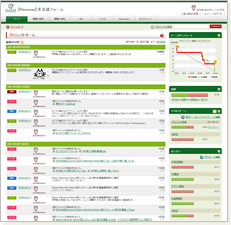 ファイル交換システム（ファイルキャスターという自社開発のWEB・メールシステム)
個人情報や高いセキュリティレベルを必要とするファイルの受け渡し専用のシステムです。
　ご質問等で個人情報やID/パスワードを記載した情報のやり取りを行う場合はメールでなく、
　必ず本アプリケーション等セキュリティツールをご利用いただきますようよろしくお願い申し上げます。

　※弊社では個人情報を添付したメールでの送受信をお断りしております。
　（ファイルにパスワードをかけたファイルも含みます。）
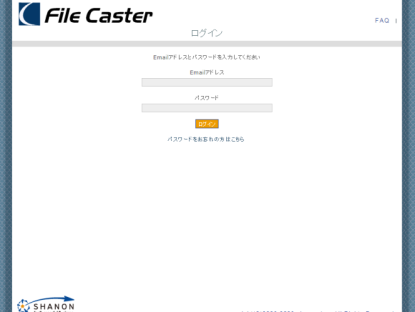 13
重要事項について
SHANON MARKETING PLATFORM（以下SMPといいます）は、マルチテナント型共用クラウドサービスとしてお客様にサービスを提供します。サービスご利用にあたっては、必ず以下のご説明内容をご理解くださいますよう、ご協力のほどよろしくお願い申し上げます。
5 クリックカウント、トラッキング機能とプライバシーポリシーについて
1 システムパフォーマンスについて
メール配信のクリックカウント機能では、誰がどのURL をクリックしたかを取得しています。
トラッキング機能は、WEB 訪問者のクッキー情報を利用して以下の情報を取得しています。
①アクセスしたページの遷移、②ドメイン名、③IP アドレス、④参照元情報、⑤使用しているブラウザの種類、
⑥アクセス日時、⑦クッキー情報、⑧利用した検索エンジン、⑨検索エンジンに入力した検索キーワード、
⑩SMP から配信されるメールに記載のクリックカウントURL のうち、どのURL から流入したか
トラッキング機能をご利用いただく場合は、トラッキング機能で取得するサイト訪問者のWEB 閲覧履歴を別途取得した当該サイトの訪問者の個人情報と結びつけ、行動解析等に利用する可能性があることをSMP の申込みフォームやクリックカウント付メールに明瞭に記載することによりサイト訪問者がWEB 閲覧履歴を契約者に提供するかどうかの判断を適切に実施できるような配慮を行わなければならないものとします。また、シャノンは契約者が適切に配慮を行っているかどうかについて定期的に調査するものとし、調査の結果、契約者に対して必要な是正を要請した場合には、契約者は当該是正に対して、真摯に協議に応じるものとします。なお、SMP においてクッキーが個人情報と紐付けられた時点でクッキーも個人情報となるため、個人情報保護法における管理対象となります。
トラッキングの詳細データ（URL レベルデータ）は600 万レコードまで、もしくは400 日間保存されます。
上限値を超えた対象データ、または保存期間を過ぎた対象データは順次削除されます。
WEB ページ（告知画面、WEB フォーム等）、クリックカウント URL、メール開封率測定、WEB トラッキングタグの貼付された WEB サイト等を含むSMP への WEB アクセスが、1 時間あたり 2.5 万 PV を超えた場合サーバトラフィックが混雑している旨を画面表示する場合があります。
SMP のメール配信速度は、通常 1 時間 5 万通程度ですが、システム全体の運用状況により配信速度が低下する場合があります。
SMP では登録リードデータ量とデータ項目数に依存してパフォーマンスが低下する場合があります。シャノンが推奨する運用は、リード件数は２０万件まで、リードの追加項目数の利用を最大 50 個までとなります。
短時間に大量の API コールがあった場合や、同時に複数箇所から API コールがあった場合、API コールを停止する場合があります。事前に想定コール件数等について貴社担当導入コンサルタント、または API を使って開発するベンダー様にご確認ください。
バーコードによる来場登録機能では、ネットワーク環境によって来場登録機能の応答速度の低下や、来場通知メールのリアルタイム性が損なわれる場合があります。ご利用前に来場登録を行う場所でのネットワーク環境をご確認ください。
SMP はマルチテナント型の共用サービスです。貴社以外のお客様のご利用状況が、貴社が利用される各機能のパフォーマンスに影響する場合があることをご了承ください。
スコアリング機能においてリードデータの基本情報または履歴情報について、スコア付与条件を満たしてから、実際にスコアが反映されるまでに最大12 時間程度のタイムラグが発生する場合があります。また、スコアリング機能がその完全性を担保するものではないことをご了承ください。
6 オプションサービスについて
7  その他
アスデジサービスにおいて、名刺デジタル化結果についてその完全性を担保するものではないことをご了承ください。また納期を翌営業日としておりますが、名刺処理件数等の条件によって、納品日を相談させていただく場合があることについてご了承ください。
企業データ連携サービスにおいて、付与データが常に最新のデータであることを担保するものではないことをご了承ください。企業データに変更があった場合、随時データベースの更新が行われ、貴社の環境にて付与された情報についても自動的にアップデートされます。
SMP が連携しているサービス（例：クレジット決済サービス）に関しては、各サービス提供会社のサービスレベルに依存するため、SMP のサービスレベルと異なる場合があります。また、貴社専用に開発された JavaScript 等のプログラムや API で開発したアドオン部分に関しても SMP のサービスレベルと異なる場合があります。
ご契約に際し、「SHANON MARKETING PLATFORM 利用規約」、「シャノンセキュリティ体制」、「シャノン個人情報保護体制」もあわせてご確認ください。
シャノンは SMP の各種サービスを提供するうえで、非正規雇用社員（派遣社員等）をシャノン事業所内において、正規雇用社員よりも厳重な監視下のもと個人情報にアクセス可能な本番環境での業務に従事させる場合があることについてご了承ください。お客様のセキュリティポリシー上、受容できない場合は、事前に弊社担当営業にご相談ください。
ドメイン変更を実施した後は、変更前のドメインの利用はできません。また、変更に際しては以下の点にご留意ください。
①ドメイン変更後は、お客様の運用する WEB サイトから、SMP が公開する各 WEB ページ（告知画面、WEB フォーム等）へのリンクの変更を行ってください。
②ドメイン変更以前に配信したメールの本文中に SMP へのリンクが存在している場合はページが表示されなくなります。また、SMP から配信されたクリックカウント URL も利用不可となりますのでご注意ください。
SMP 及び API に不具合が発見された場合、影響度を鑑み対処致します。影響度が低いとシャノンが判断した場合、すぐに対応できないことがあることをご了承ください。
2 サービスのバージョンアップについて
SMP は、定期的にバージョンアップを行います。バージョンアップは、毎月 1 回無停止で、3 ヶ月に 1 回（3 月/6 月/9 月/12 月）（※）、最大 9 時間の計画停止で実施します。停止時間帯は原則土曜日の午前 0 時からとなります。
※原則としては最終土曜日に行いますが、早まる場合や翌月の月初になる場合があります。
停止を伴うバージョンアップは、原則として 4 週間前に告知いたします。また、無停止のバージョンアップは、原則として 2 週間前に告知いたします。ただし、シャノンが必要と判断した緊急時には、事前の通達なく停止または無停止のバージョンアップを実施する場合があります。
3 サーバー構成について
4 カスタマーサポートについて
シャノンは、現在 SMP を運用するサーバー構成及びソフトウェアを、貴社に通知する事なく変更する場合があります。
シャノンカスタマーサポートでは、原則お客様のご利用環境へのログイン、機能の操作は行いません。各種操作の代行をご希望の場合は、貴社担当営業までご相談ください。
メンテナンスに関するご連絡や、障害対応のご連絡は、SMP 利用申込書兼契約書に記載いただく正規サポート対象ユーザーに対してのみ行われます。サポート対象ユーザーの追加/変更が必要な場合、シャノンカスタマーサポートまでご連絡ください。
貴社専用にカスタマイズされたテンプレートや、専用に開発された JavaScript のプログラムや API で開発したアドオン部分に関しては、カスタマーサポートの対象外となります。サポートが必要な場合、別途個別契約を締結する必要があります。
テンプレートの変更等、SMP の運用業務はシャノンカスタマーサポートでは実施しておりません。ご希望の場合は、貴社担当営業までご相談ください。
シャノンカスタマーサポートは平日 10 時から 18 時の対応となります。土日祝日は翌営業日以降の対応となります。
14
Webトラッキング機能利用時のお願い事項
SHANON MARKETING PLATFORM(以下SMP) が提供するWebトラッキング機能は、Web閲覧履歴というサイト訪問者にとって取得されていることが分かりづらい個人情報を収集しています。そのため、貴社がWEBトラッキング機能を利用して貴社WEBサイトのサイト訪問者のWEB閲覧履歴を取得する際、サイト訪問者への配慮義務が充分ではなく、意図せず法令やガイドラインを違反してしまう可能性が生じます。
以上をふまえ、サイト訪問者から正しく同意を得たうえで適切に個人情報を管理いただきたく、以下の4点につきご理解・ご協力をお願いいたします。
適切に取得管理
✔ 消費者本人にとって分かりにくい“Web閲覧履歴の取得”を個人情報取得時に分かりやすく表記
広告履歴
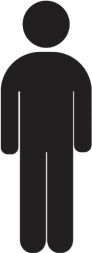 各種申込み履歴
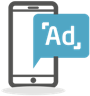 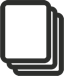 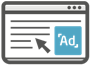 メール閲覧履歴
メール開封履歴
WEB閲覧履歴
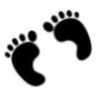 プロファイル情報　＋姓、名、会社名、部署、役職、e-mail、電話番号、住所 等
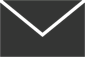 15
ブラウザの対応について
【シャノンが提供するサービスのブラウザ対応について】
https://support.shanon.co.jp/hc/ja/articles/115002942767
【ブラウザサポートポリシー】
https://support.shanon.co.jp/hc/ja/articles/115003062208

上記内容を踏まえた上で、本プロジェクトで作成するWebページの動作環境を決定いたします。
※iOS、Android™での検証が必要な場合は、検証機の手配とお見積もりが必要となりますので担当にお申し出下さい。
※注意事項
SHANON MARKETING PLATFORM（以下SMPといいます）のサポートブラウザであるMicrosoft Internet Explorer 9 (以下、IE9)およびMicrosoft Internet Explorer 10(以下、IE10)に対する動作サポートを2017年4月12日（水）にて終了いたしました。
【IE9、IE10サポートを終了する理由について】
・セキュリティ上のリスク
2017年4月12日(日本時間)で、日本マイクロソフト株式会社による　Windows Vistaのサポート期間の終了をもって、
IE9をサポートしているクライアント向けWindows OSがなくなりました。
セキュリティ更新プログラムの提供が終了するため、ウイルス感染などにより、安全なIT環境の維持が難しくなり、
セキュリティ上および業務上のさまざまなリスクを抱えることになります。
また、IE10についても同様の理由からサポートを終了させていただきました。
個人情報というお客様の貴重な資産をお預かりするという性質上、何卒ご了解くださいますようお願いいたします。

【参　考】
■日本マイクロソフト株式会社からのInternet Explorer サポート　ポリシー変更の重要なお知らせ
https://www.microsoft.com/ja-jp/windows/lifecycle/iesupport/
16
導入に関するアンケートのお願い
株式会社シャノンでは SHANON MARKETING PLATFORM（以下SMPといいます）をご利用になったお客様へ
SMP導入後に、お客様にアンケートへのご回答をお願いしております。
アンケートは、プロジェクト体制でお聞きいたしました「ご決裁者様」と「導入担当者様」へ送らせて頂く予定です。
お手数ですが、問題がないようであれば、以下の情報をお教え頂き、アンケートにお答え頂けます様、宜しくお願いいたします。
・氏名
・メールアドレス
17